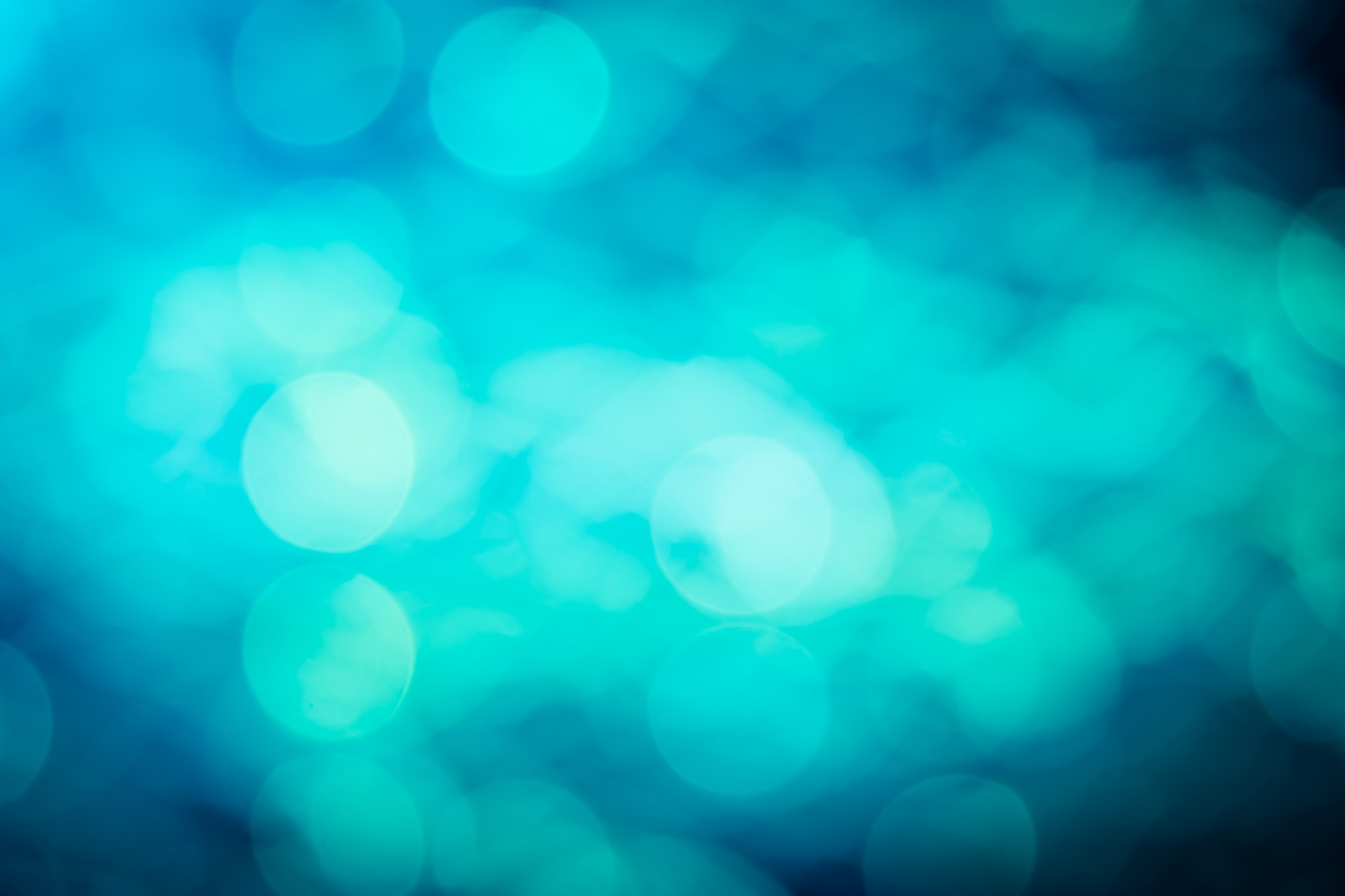 Things to
be Thankful
for Today
Cultivating 
Compassion
C
Why we need compassion:
We have tricky brains
Introduction & Chapter 1
Today’s Agenda
Things to be Thankful  for Today
Breath awareness practice
What’s in a word?
Quality of mind needed
Tricky brains (Old & New)
Brain loops
[Speaker Notes: Breath awareness meditation]
Compassionate Exemplars
Famous people who have exemplified compassion

What do they have in common?
What’s in a word?
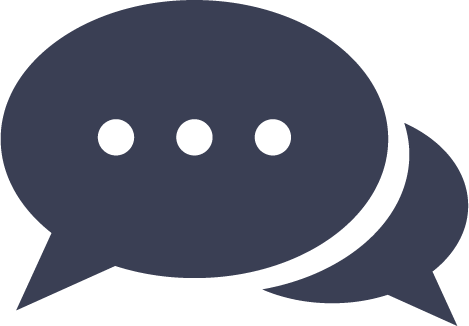 What words do you associate with compassion?
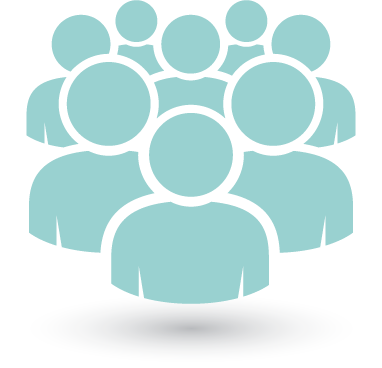 Compassion Defined
Compassion is a sensitivity to suffering in self and others, with a commitment to alleviate and prevent it.
Qualities of Mind Needed
Preparedness to pay attention to things that are difficult without turning away, avoiding, or switching off
Develop the courage to turn toward difficulties

Develop wisdom and skills to help
We have tricky brains
A cornerstone of compassion is wisdom
Need to understand our brains


Ability to think, imagine, plan, reflect
Positive and negative
3 main parts of your brain
[Speaker Notes: The three main parts of your brain by Dr. Russ Harris (3:07)
https://youtu.be/5CpRY9-MIHA]
Old Brain
Basic Motives 
harm-avoidance, seeking food, reproduction, competition, caring

Basic Emotions 
anger, anxiety, disgust, sadness, joy

Defensive Behaviors 
fight, flight, freeze, submission, clinging
New Brain
Imagination - ability to imagine things

Planning - consider the future
Worry

Metacognition – thinking about thinking
Self-awareness

Reflect on the past
Rumination
Old and New ‘Loops’
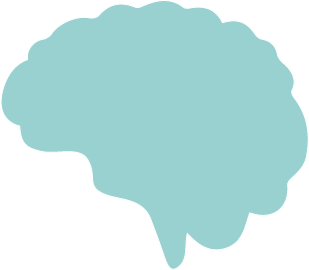 New Brain Competencies
Imagination, Planning, Worry, 
Self-awareness, Rumination
Old Brain Competencies
Motives - caring, competition,
	     harm-avoidance
Emotions - anger, anxiety, sadness, joy
Behaviors - fight, flight, submission
Old and New ‘Loops’
New Brain: 
I’m not a good friend – 
it’s my fault
New Brain: 
Why didn’t I get invited?
New Brain: 
Maybe because I didn’t send her a b-day card
Old Brain: 
Anxiety and 
(self-directed) Anger
New Brain: 
She’s so petty, she knew why I didn’t send the card
Old Brain: 
Anxiety and 
(self-directed) Anger
Old Brain: 
Heart racing, tense muscles, anxiety
Old Brain: 
(outwards-directed) 
Anger
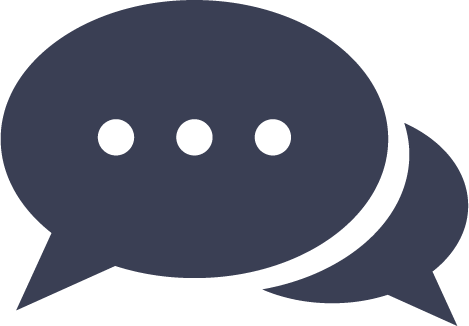 What ‘loops’ have you experienced?
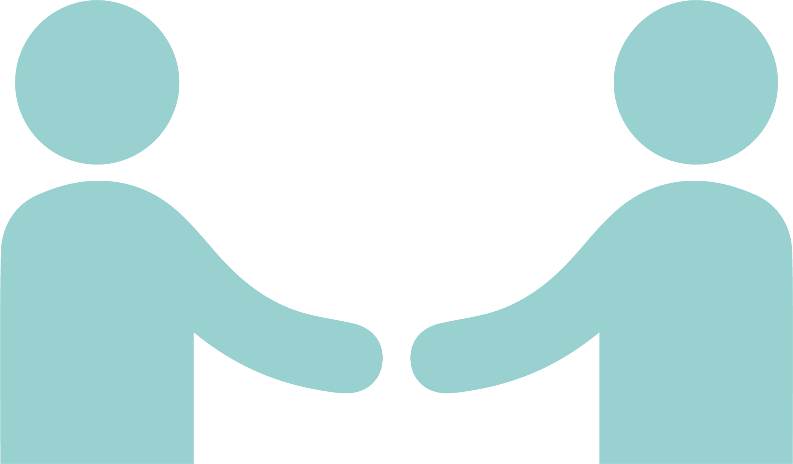